Symptomprävalenz und -dauer bei Erkrankten mit COVID-19 mit leichtem Verlauf
Vorläufige Ergebnisse
Robert Koch-Institut (PAE): 
Felix Moek, Nadine Muller, Kirsten Pörtner, Neil Saad

Gesundheitsamt Berlin Mitte: 
Lukas Murajda, Fabienne Steitz
Kontext
Amtshilfeersuchen des GA Berlin-Mitte 03/2020:
Ziele: Organisationsentwicklung, Aufarbeitung eines Ausbruchs in einem Nachtclub 
Interesse an Erfassung der Symptomdauer bei amb. Patienten

Hintergrund:
Klinisch-epidemiologische Studien zu Symptomen bisher vorwiegend bei hospitalisierten Patienten / bei Erkrankten mit schwerem Verlauf
Zunehmende Berichte über gesundheitliche Langzeitfolgen durch COVID-19
Methoden
Fragestellung: Wie ist die Symptomprävalenz und –dauer bei COVID-19-Fällen mit „leichtem“ Krankheitsverlauf?

Design: Strukturierte, mehrzeitige medizinische Anamnese von ambulanten COVID-19-Erkrankten 

Sampling: 
COVID-19-Fällen > 18 Jahre, die dem GA Mitte  zw. 30.03.-20.05.2020 vor dem 9. Tag nach Symptombeginn gemeldet wurden (n=210)
Ausschlusskriterien: Alter <18 J. (n=22), keine Kontaktinformationen / nicht erreicht (n=21), keine Einwilligung (n=2), Recall bias (n=6), nicht einwilligungsfähig (n=3), Sprachbarriere (n=17), fehlerhafte Meldung (n=5), Hospitalisierung (n=32)
Data Collection: 
Befragung von insgesamt 102 Erkrankten an Tag 7-10, Tag 14-18, Tag 28-35, Tag 58-70 (wenn an Tag 28-35 noch symptomatisch) mit standardisierter Symptomdokumentation und -definition
Fragebogen d1-30
Ergebnisse (1/4): Symptomprävalenz
Study population: 58% weiblich, 35 J. im Median, 63% ohne Komorbiditäten, 50% Gesundheitsmitarbeitende
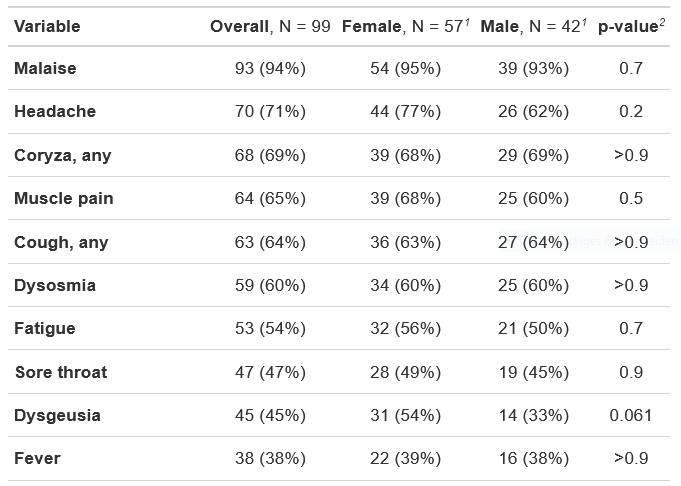 Table 1: Prevalence of symptoms at any time in the first two weeks since symptom onset in the total study population and stratified by sex (Extract)

Legend: 
1 Statistics presented: n (%) 
2 Statistical tests performed: Fisher's exact test; chi-square test of independence
Ergebnisse (2/4): Symptomprävalenz im zeitlichen Verlauf
Schnupfen
Husten
Dysgeusie
Dysosmie
Symptoms
Kopfschm.
Muskelschm.
Day
Ergebnisse (3/4): Krankheitsgefühl
Dauer des Krankheitsgefühls (Malaise), d1-14: 11 Tage (Median)
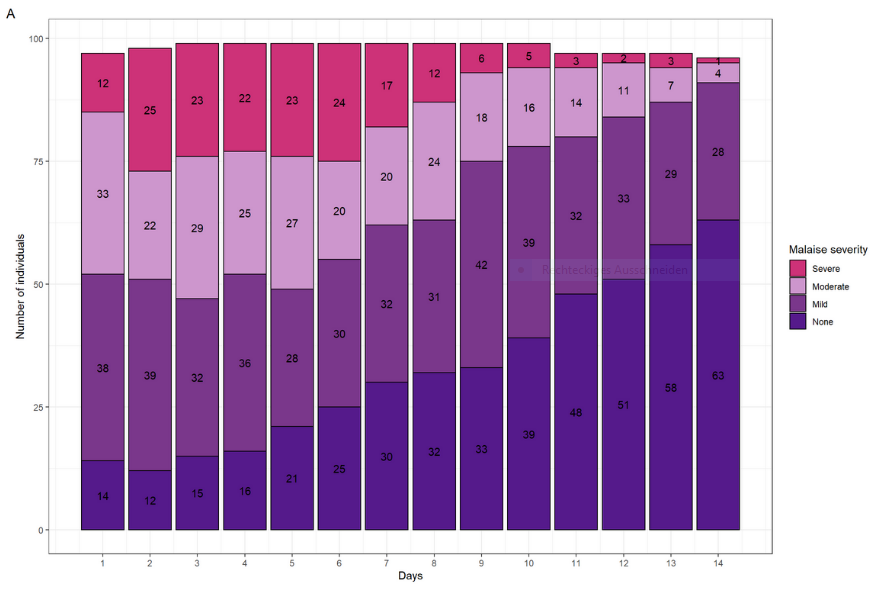 Number of individuals
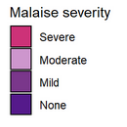 Figure 2A: Temporal variation of malaise in the first two weeks since symptom onset
Days
Ergebnisse (4/4): Symptomprävalenz d30/d60
An Tag 30:  
42% (40/96) aller Befragten noch symptomatisch
52% Dysosmie
28% Husten
20% Dysgeusie
18% Kopfschmerzen
12% Fatigue
10% Dyspnoe

An Tag 60: 
56% (19/34) der Erkrankten mit Symptompersistenz an Tag 30 noch symptomatisch
63% Dysosmie
26% Dysgeusie
16% Dyspnoe
16% Fatigue
16% Husten
8% Leistungsminderung
Zusammenfassung
Kopfschmerzen, Schnupfen und Muskelschmerzen als häufigste Symptome bei ambulanten COVID-19 
1/3 fühlt sich 2 Wochen nach Symptombeginn noch krank
42% haben an Tag 30 noch min. ein Symptom (u.a. Dysosmie, Husten)
Mehr als die Hälfte der Erkrankten mit Symptomen an Tag 30 haben auch an Tag 60 noch Symptome
Schlussfolgerung
Die Symptomprävalenz bei ambulanten COVID-19 Erkrankten (mit sog. „leichtem Verlauf“) unterscheidet sich zu den Symptomen bei stationären Patienten (eher schwerer Verlauf).
Persistierende Symptome bei COVID-19-Erkrankten mit sogenanntem „leichten“ Verlauf sind auch 2 Monaten nach Symptombeginn nicht selten.
Supplement Docs
Supplement: Prevalence
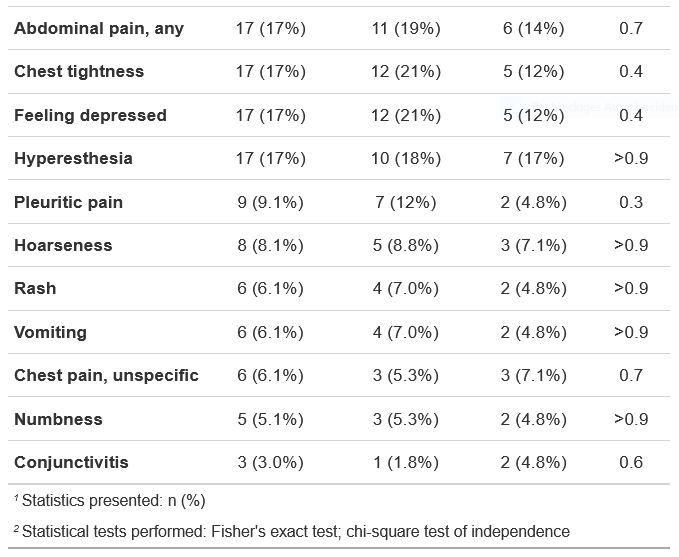 Supplement: Duration of symptoms
Supplement: Symptom prevalence on d30/60